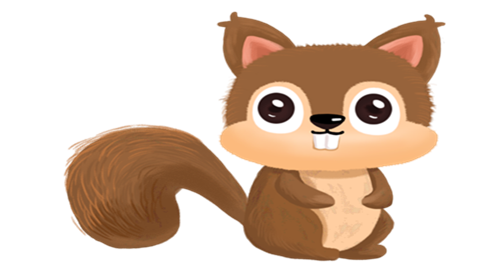 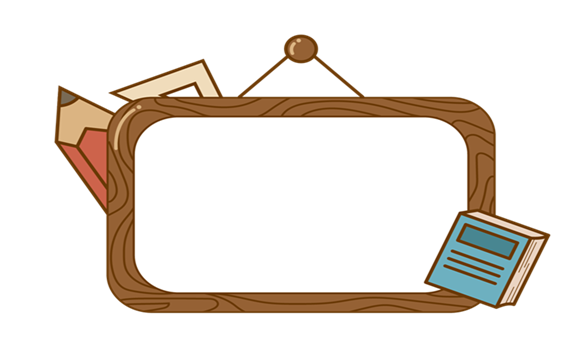 ?
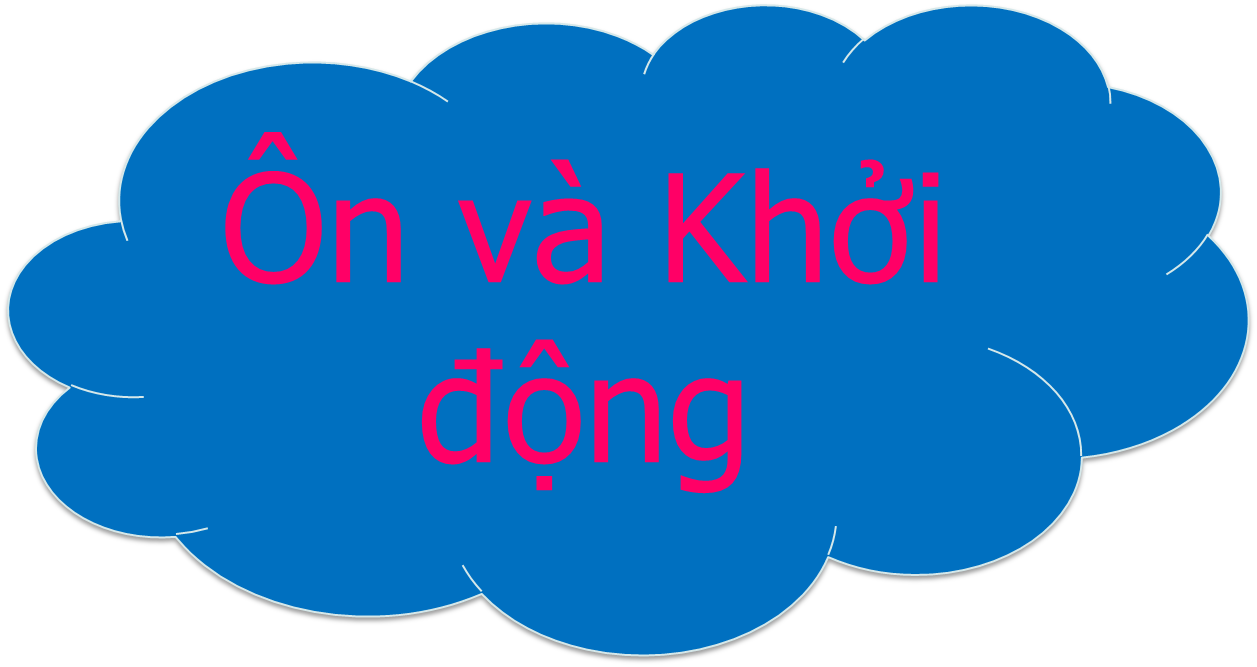 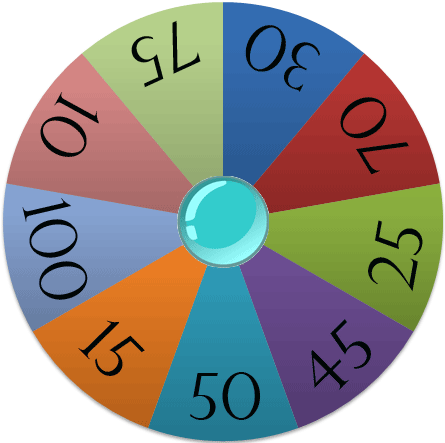 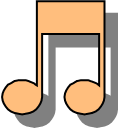 Có một hôm ếch cốm
Tinh nghịch nấp bờ ao
Mải rình bắt cào cào
Quên sách bên bờ cỏ
Đọc câu: 
Ếch con thích đọc sách
Đọc vần
ach êch ich
Đọc từ:
Sách vở, chênh lệch, 
tờ lịch
Start
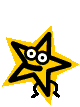 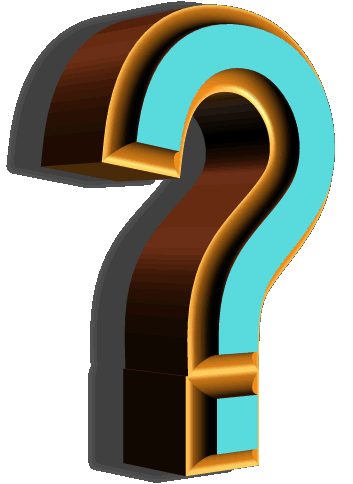 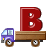 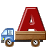 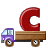 Đây là hình ảnh nào quen 
thuộc của làng quê 
Việt Nam
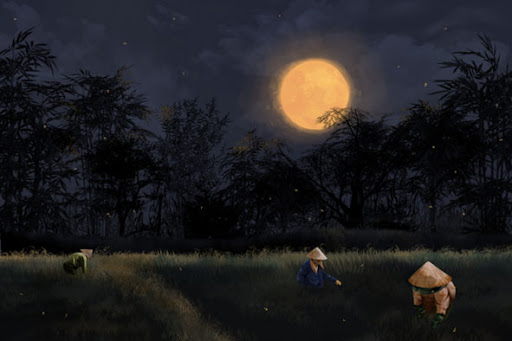 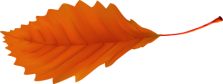 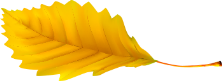 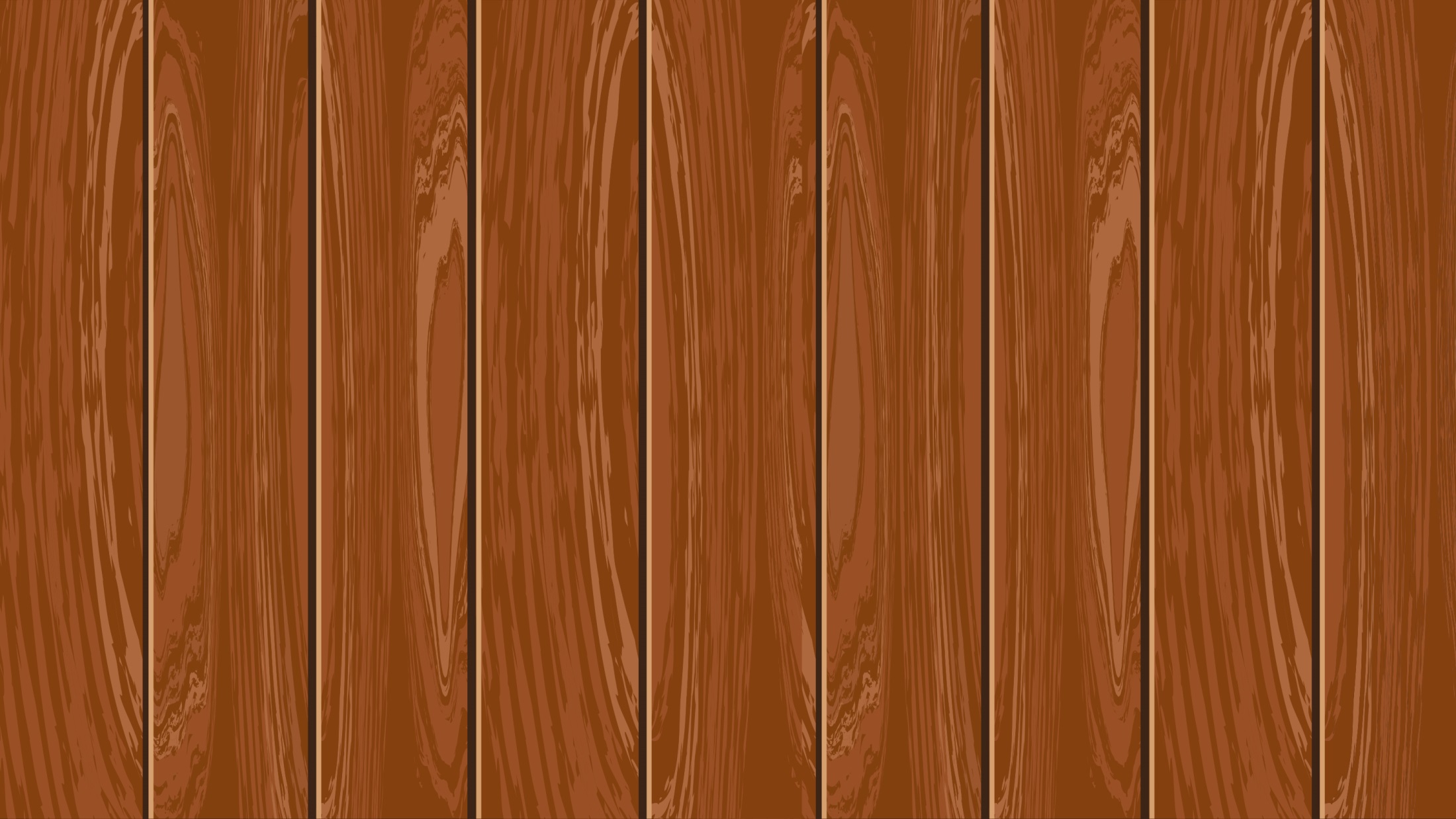 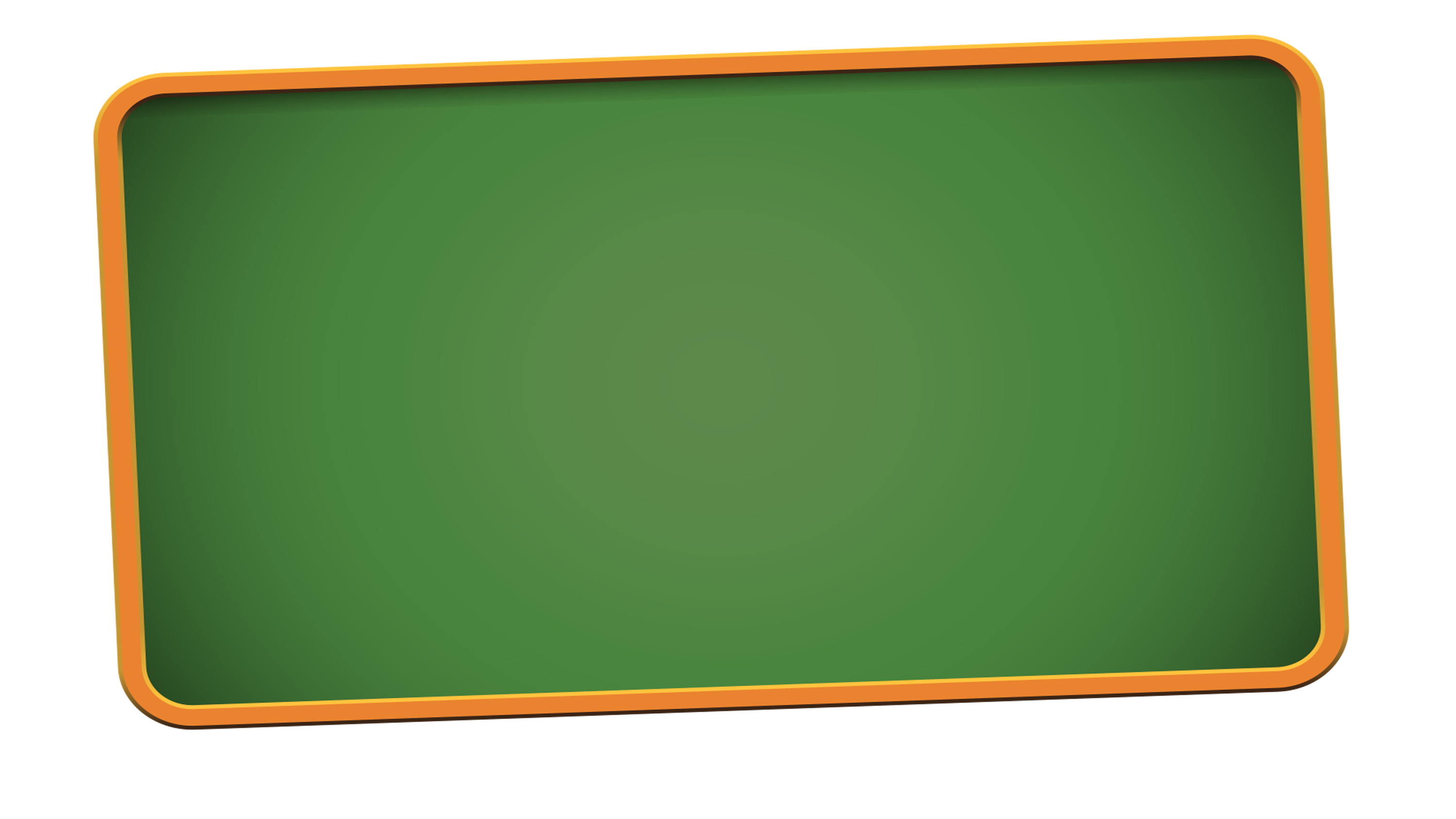 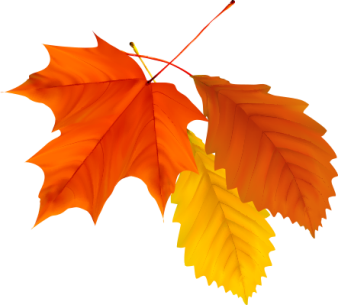 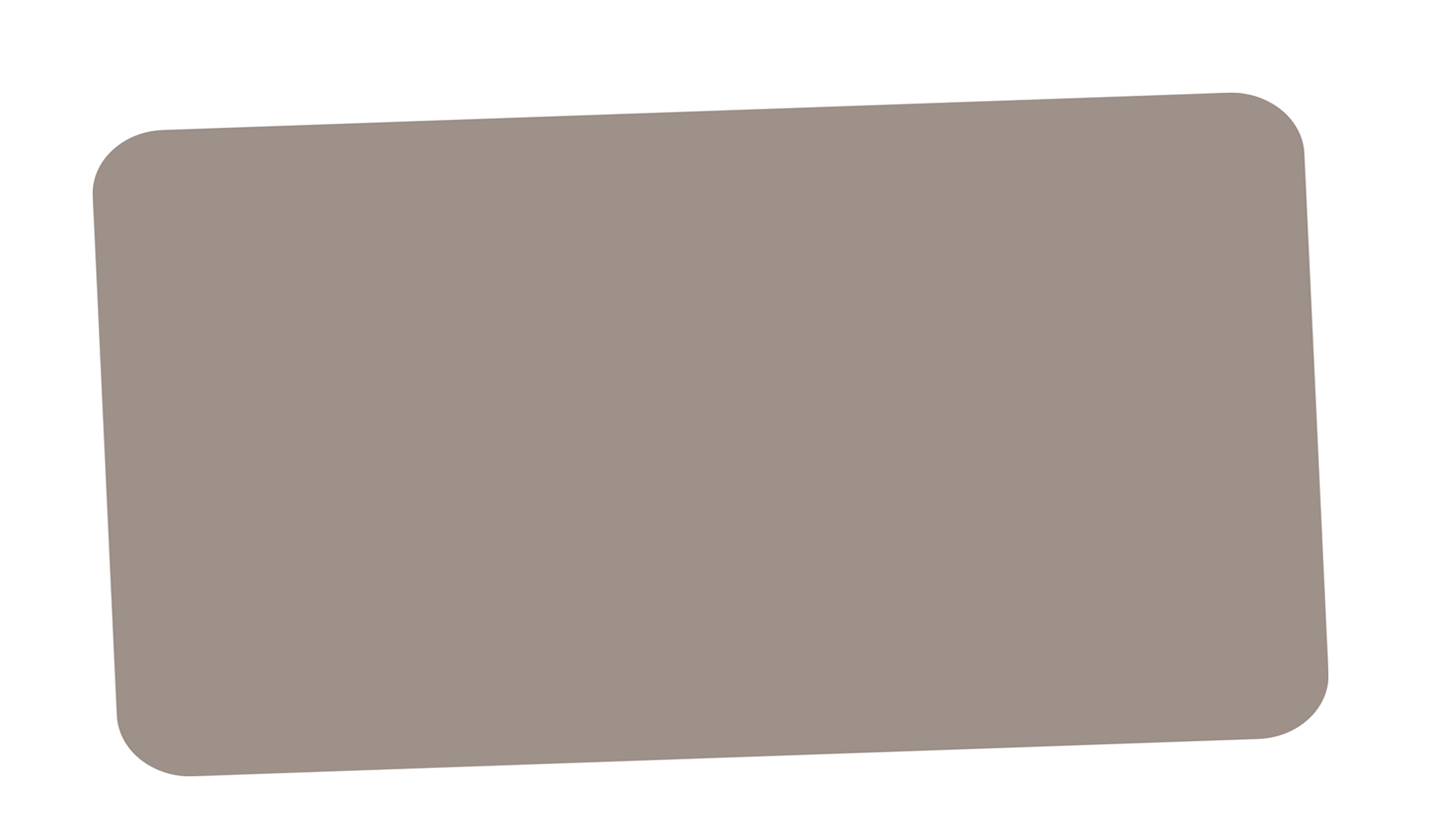 Bài 59: ang   ăng   âng
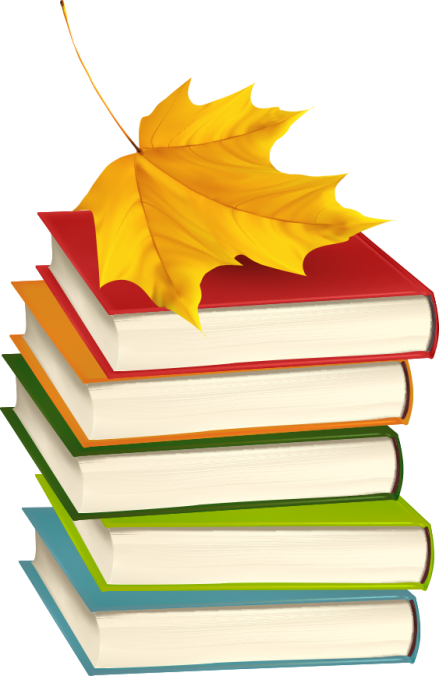 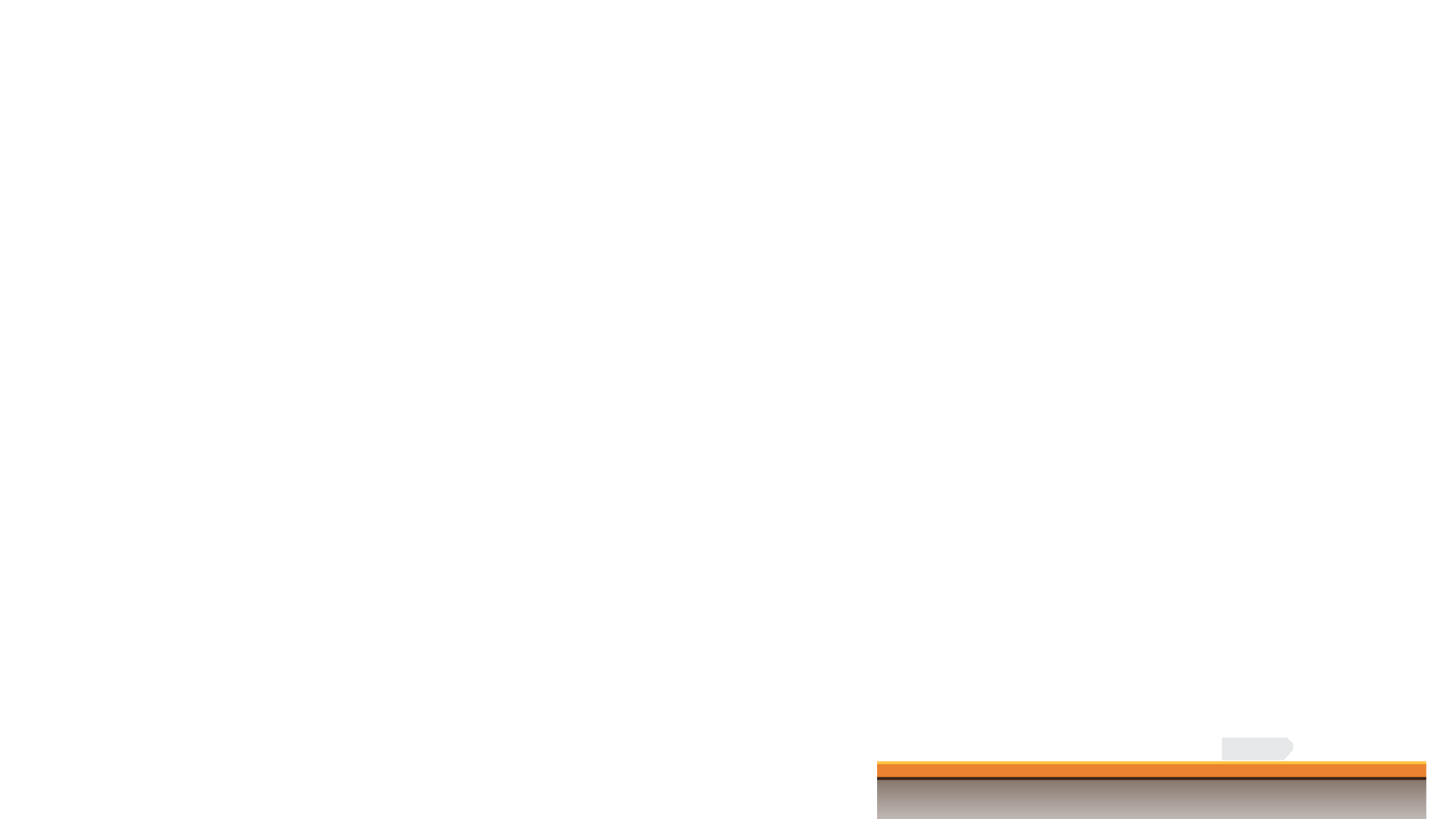 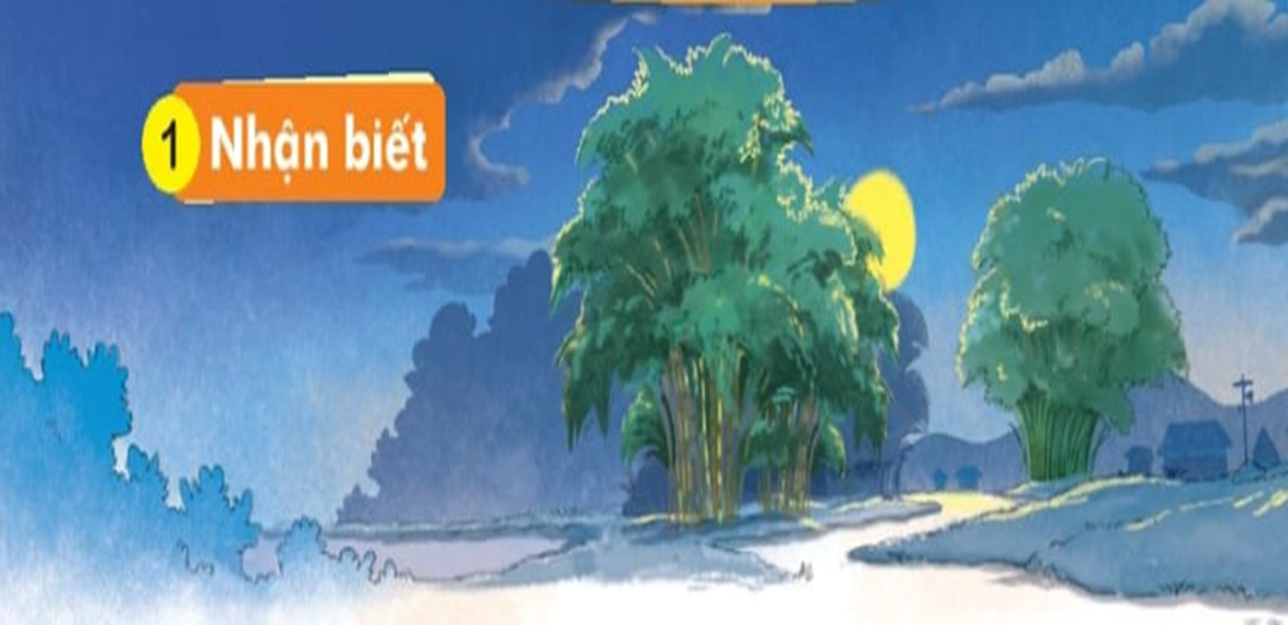 1
Nhận biết
ăng
ầng
Vầng trăng sáng lấp ló sau rặng tre.
ang
ăng
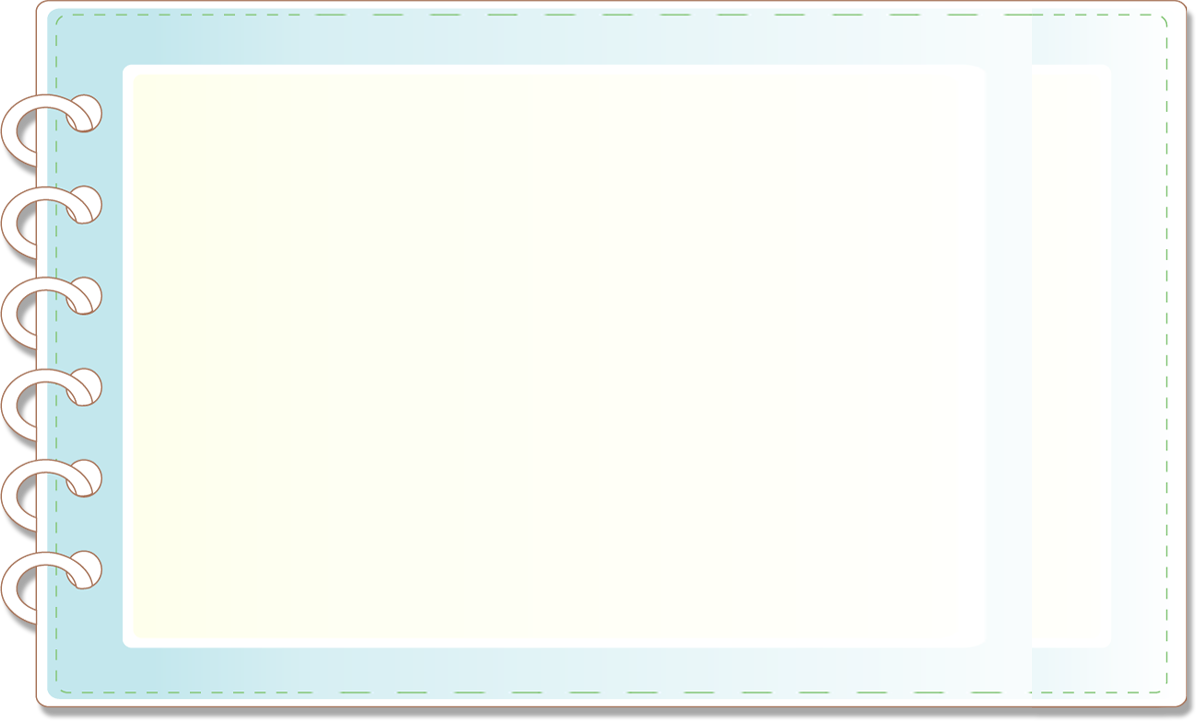 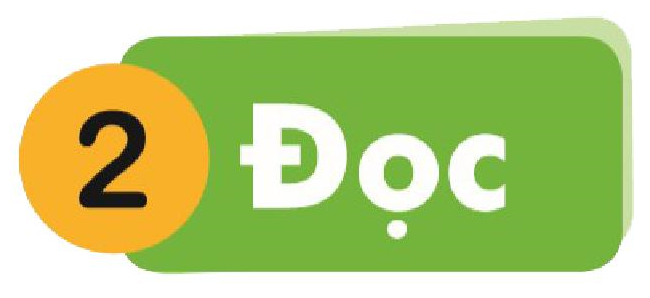 ang
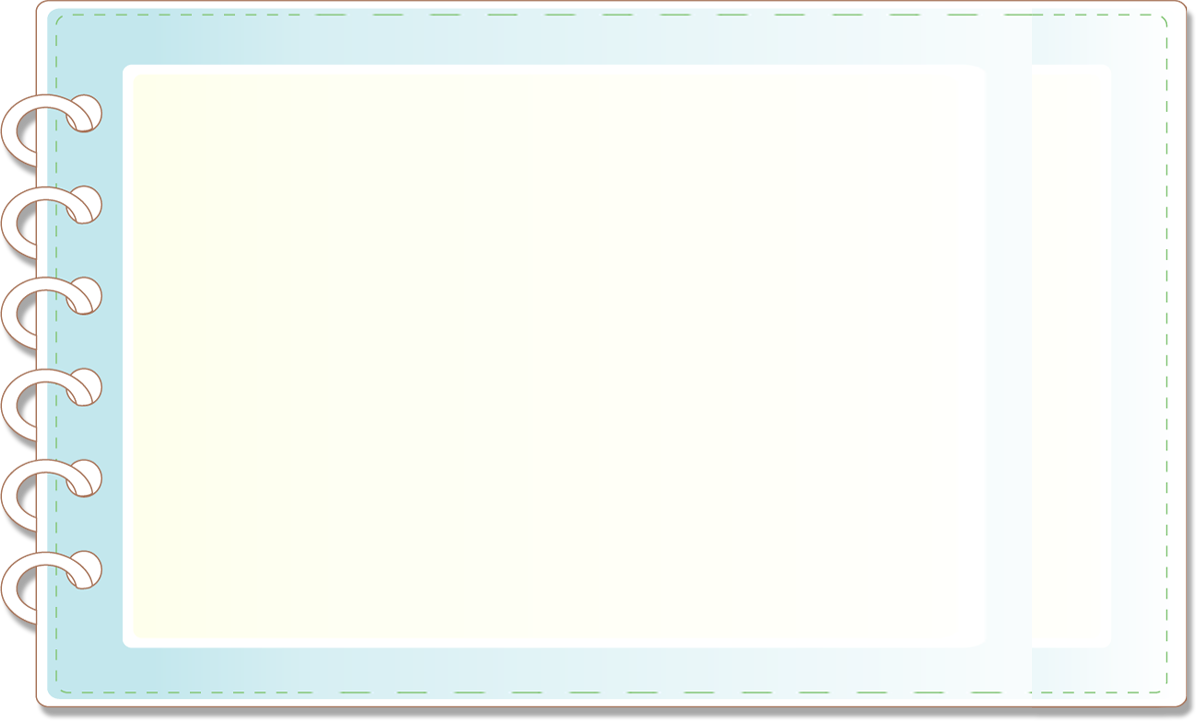 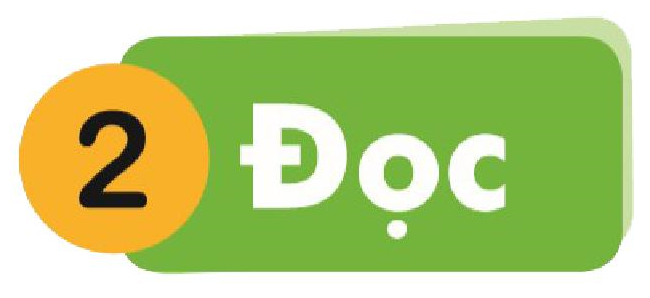 ăng
[Speaker Notes: Design by: Hương Thảo]
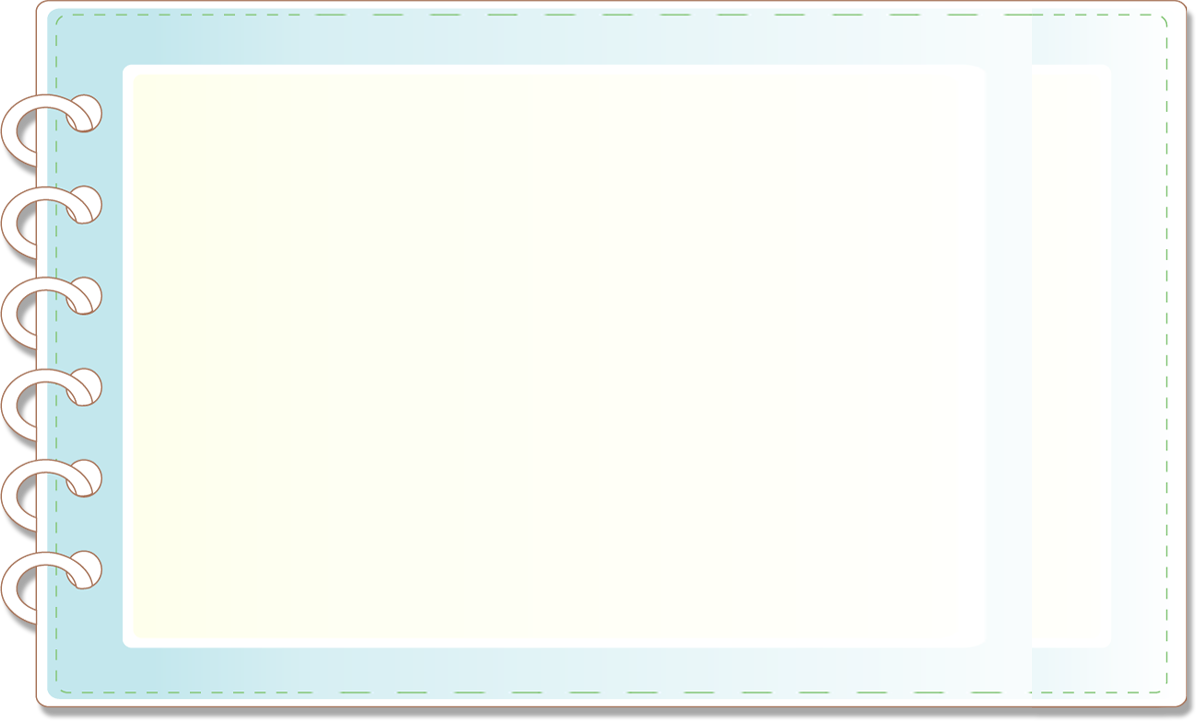 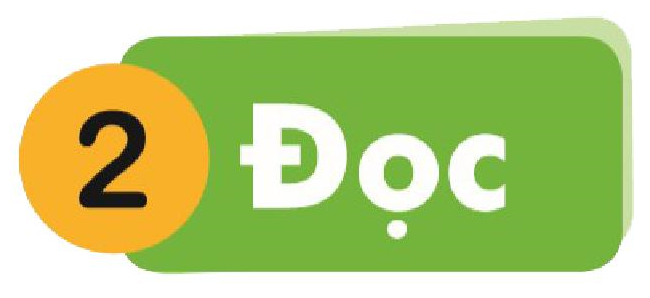 âng
[Speaker Notes: Design by: Hương Thảo]
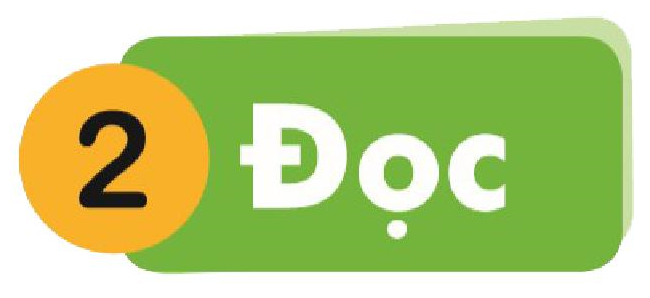 ang      ăng      âng
ang
s
sáng
Mình cùng thi tài nhé!
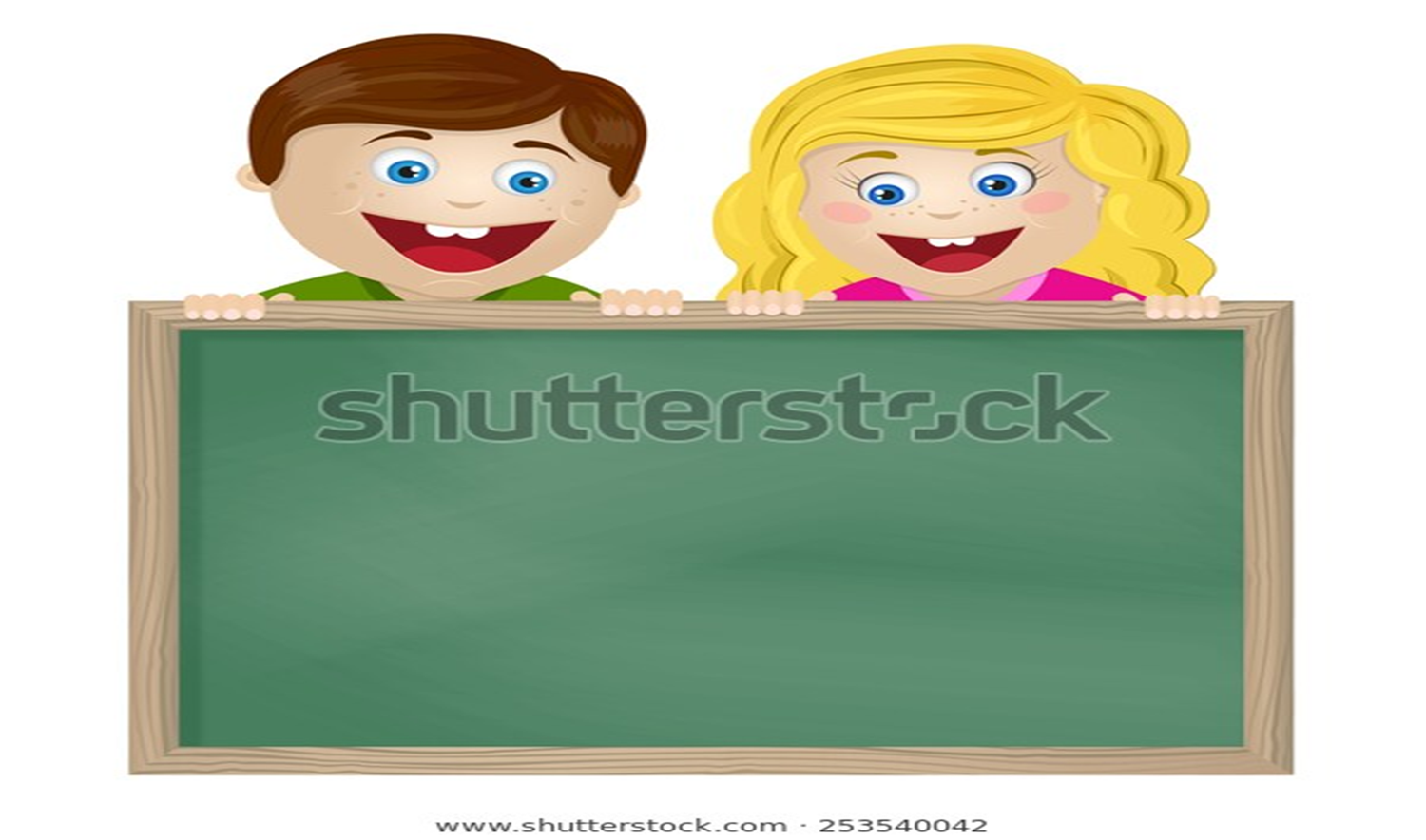 Dãy 1: tạo và ghép tiếng có vần ang 
Dãy 2: Tạo và ghép tiếng có vần ăng
Dãy 3: Tạp và ghép tiếng có vần âng
Dãy 1: Tạo tiếng có vần ang
làng        rạng
              sáng
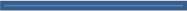 Dãy 2: Tạo tiếng có vần ăng
bằng           rặng  
               vẳng
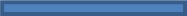 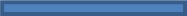 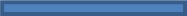 Dãy 3: Tạo tiếng có vần âng
hẫng          tầng     
                vâng
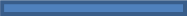 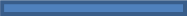 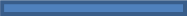 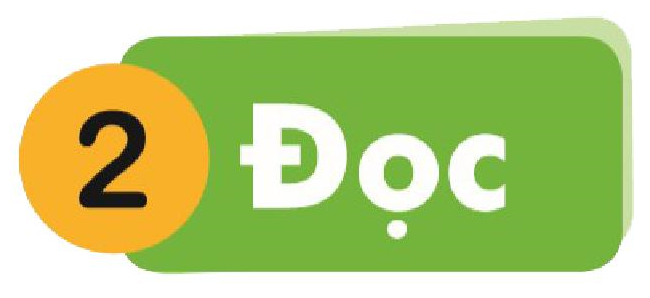 âng
ang       ăng
ang
s
sáng
làng           rạng          sáng
bằng         rặng          vẳng
hẫng          tầng         vâng
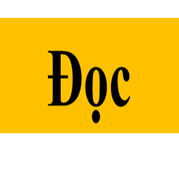 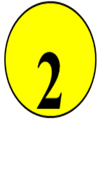 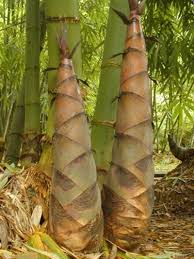 măng tre
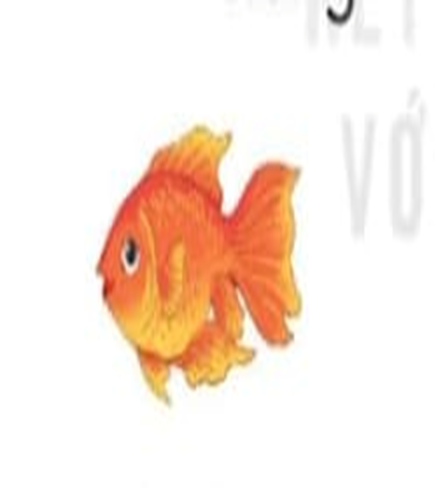 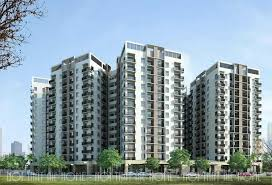 cá vàng
nhà tầng
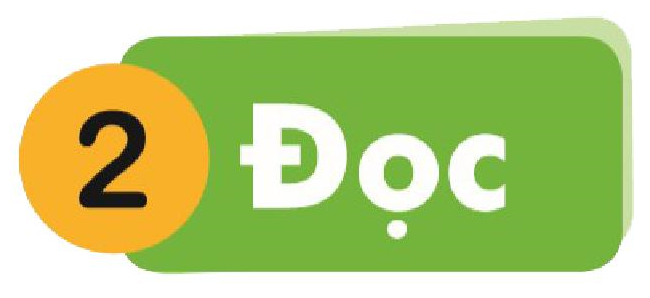 ang       ăng
âng
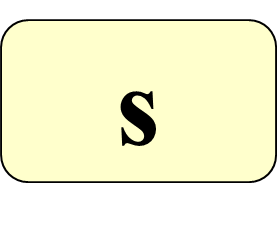 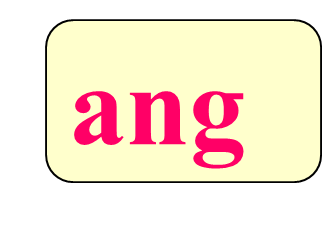 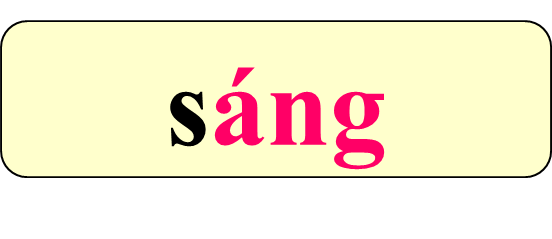 rạng
rặng
tầng
làng
bằng
hẫng
sáng
vẳng
vâng
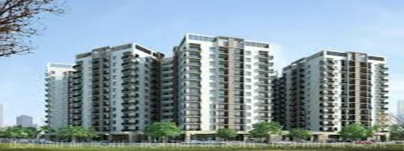 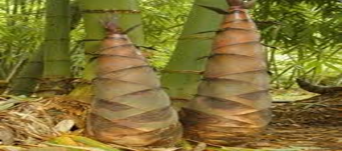 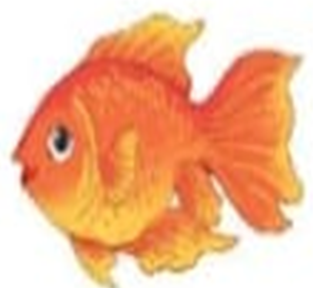 cá vàng
nhà tầng
măng tre
thư gi·n nhÐ!
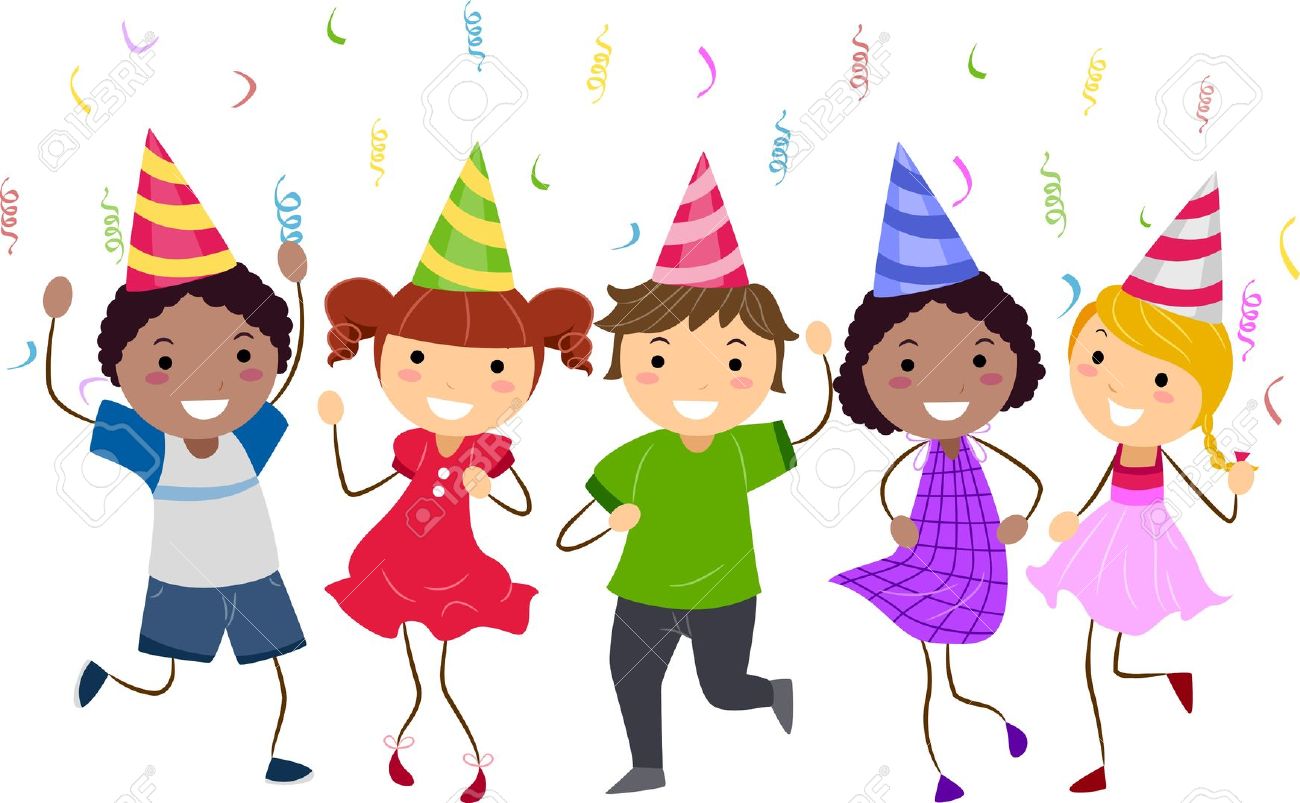 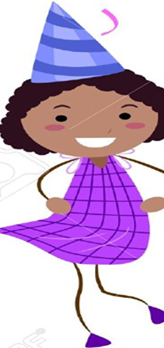 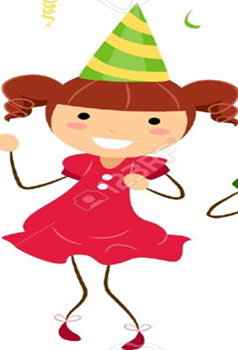 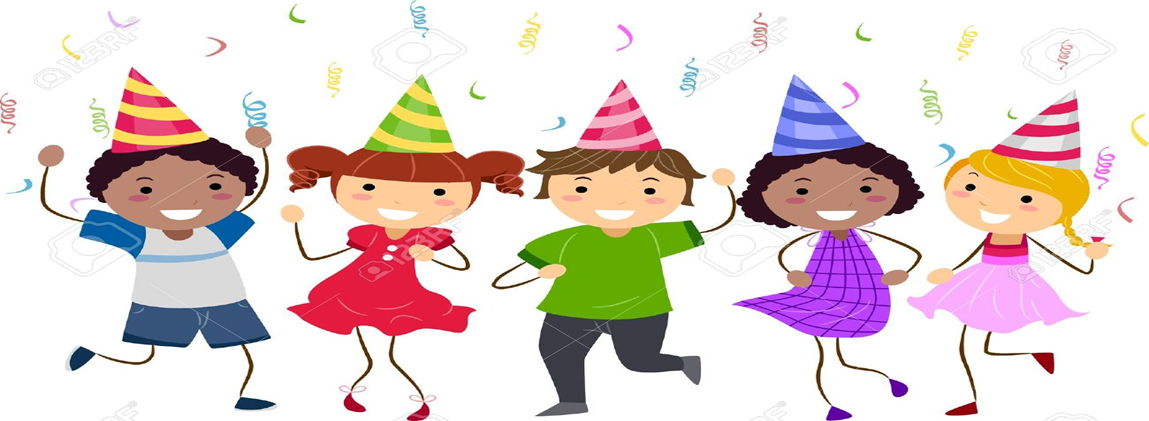 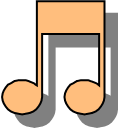 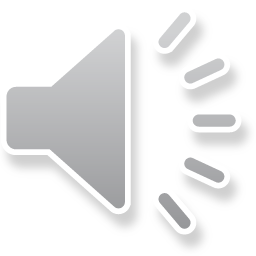 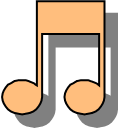 3
Viết
3
Viết
3
Viết
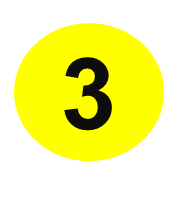 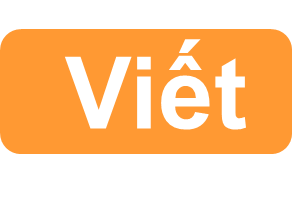 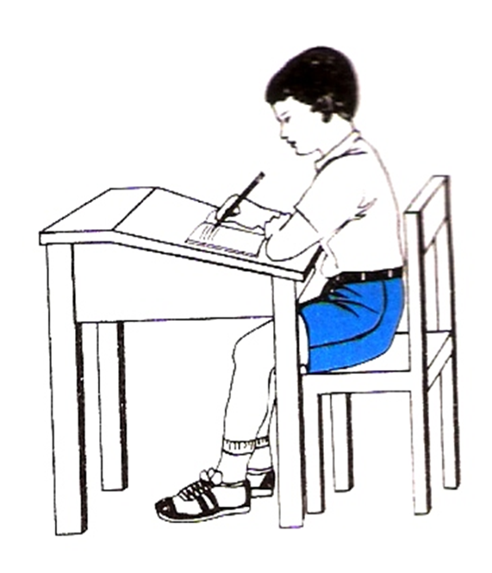 măng tre
nhà tầng
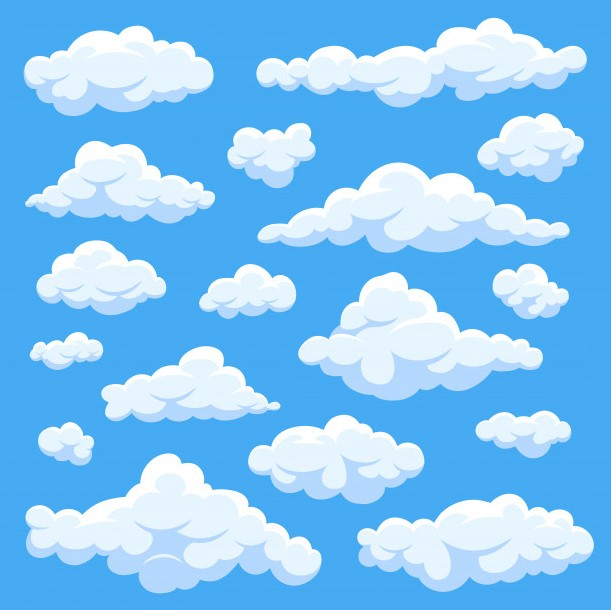 4
Đọc
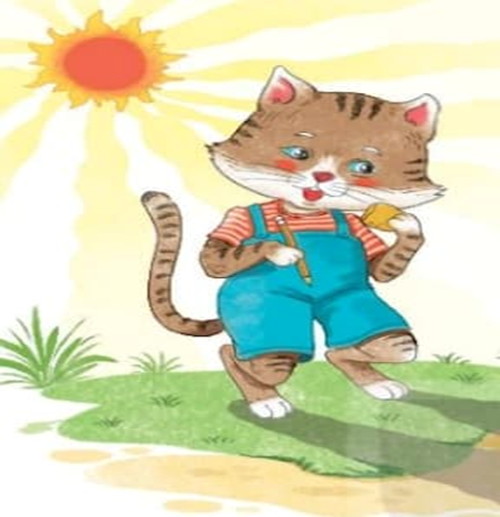 Mèo con đi học

    Hôm nay trời nắng chang chang
Mèo con đi học chẳng mang thứ gì
    Chỉ mang một cái bút chì
Và mang một mẩu bánh mì con con
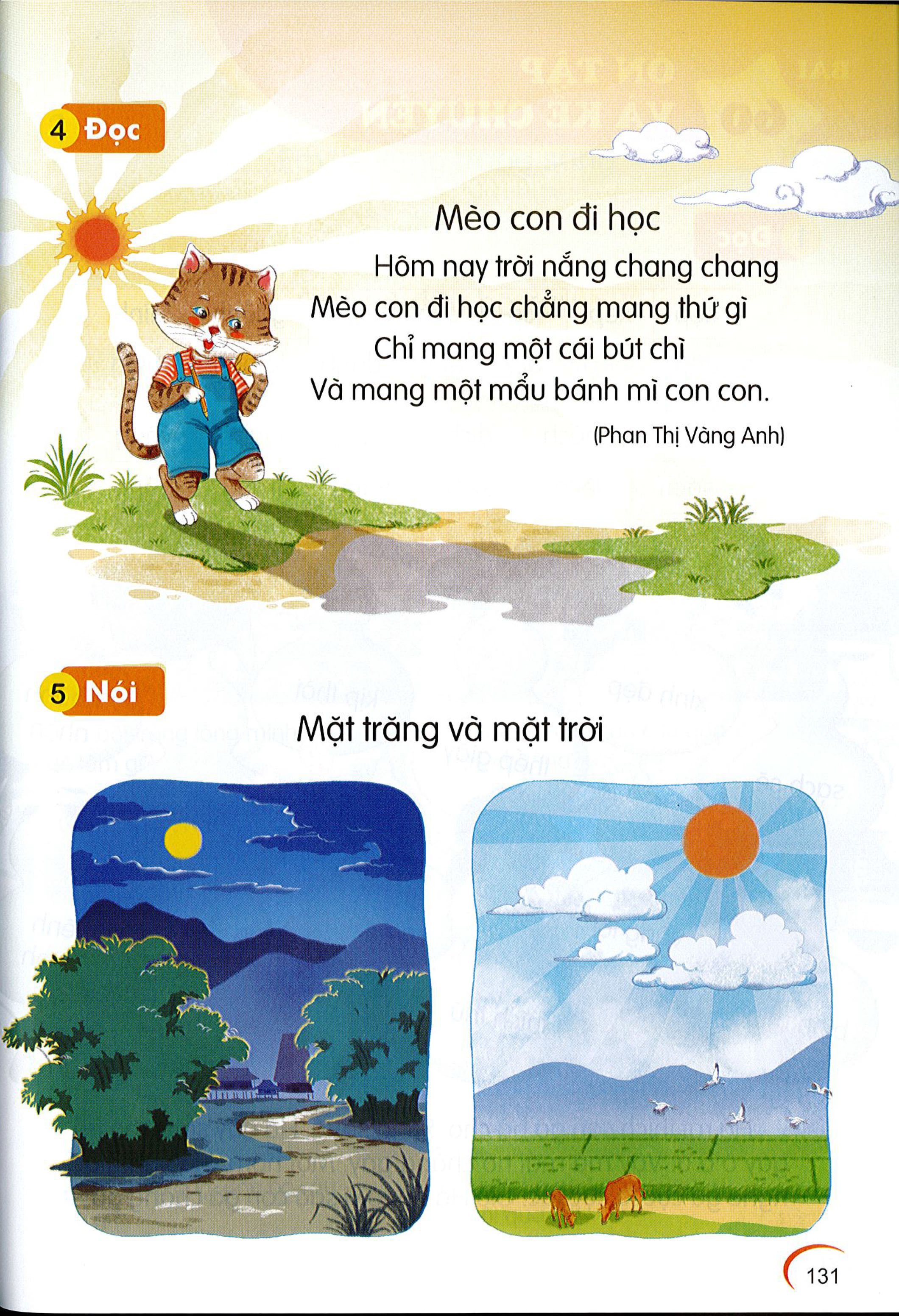 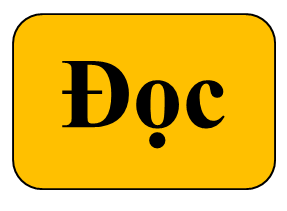 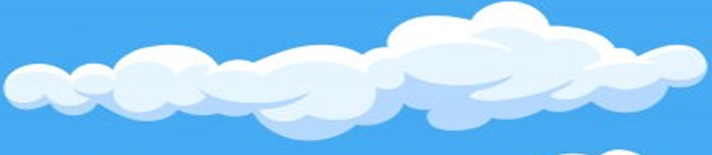 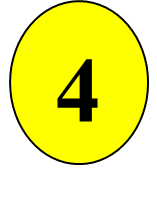 Mèo con đi học
    Hôm nay trời nắng chang chang
Mèo con đi học chẳng mang thứ gì
    Chỉ mang một cái bút chì
Và mang một mẩu bánh mì con con
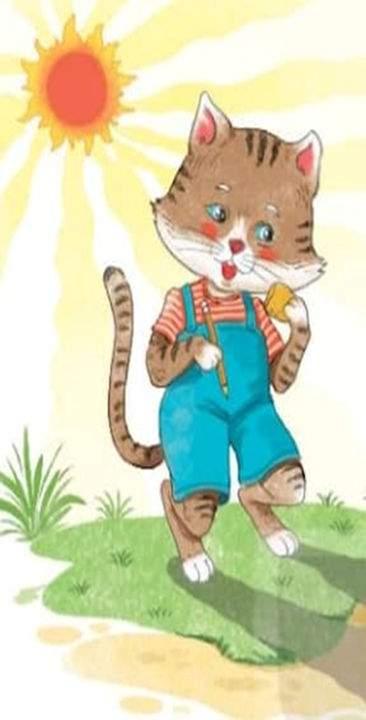 Bài thơ nói về con vật gì?
Mèo con đi học có mang gì không?
Hôm nay thời tiết thế nào?
Khi đi học mèo con chỉ mang cái gì?
5
Nói
Mặt trăng và mặt trời
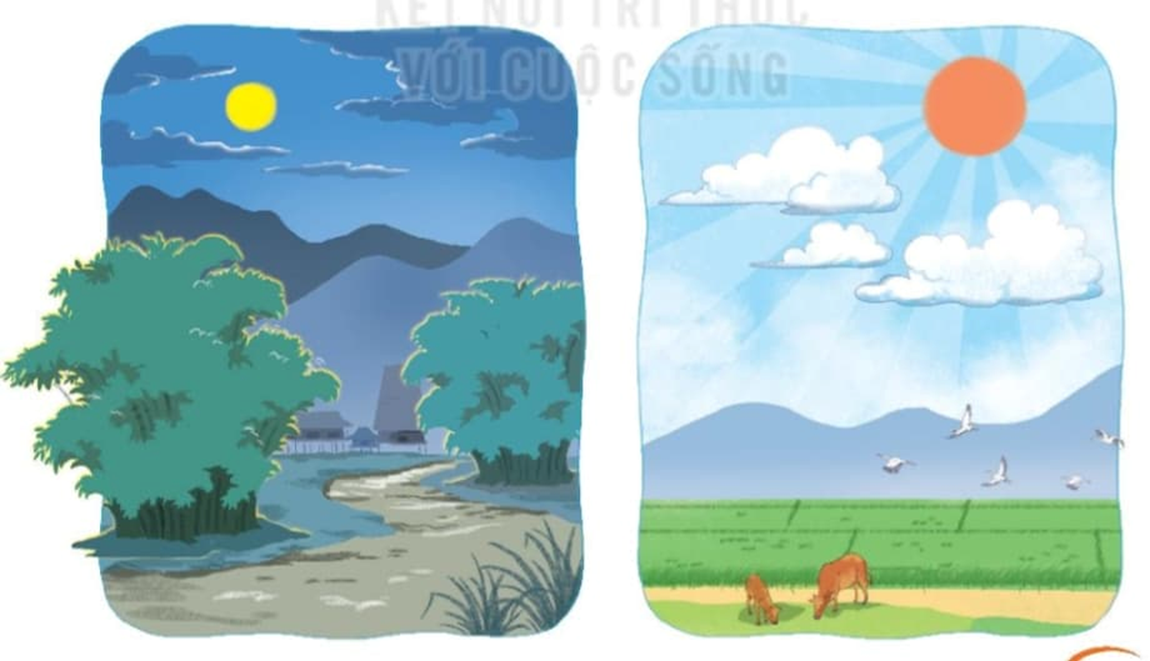 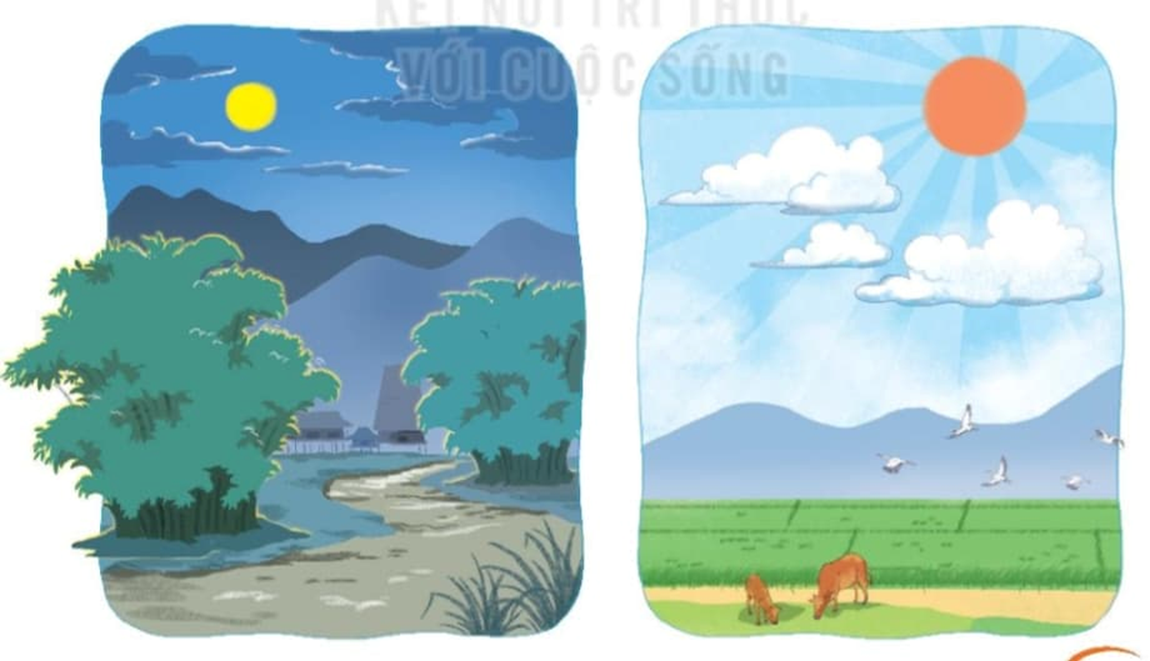 Củng cố bài học
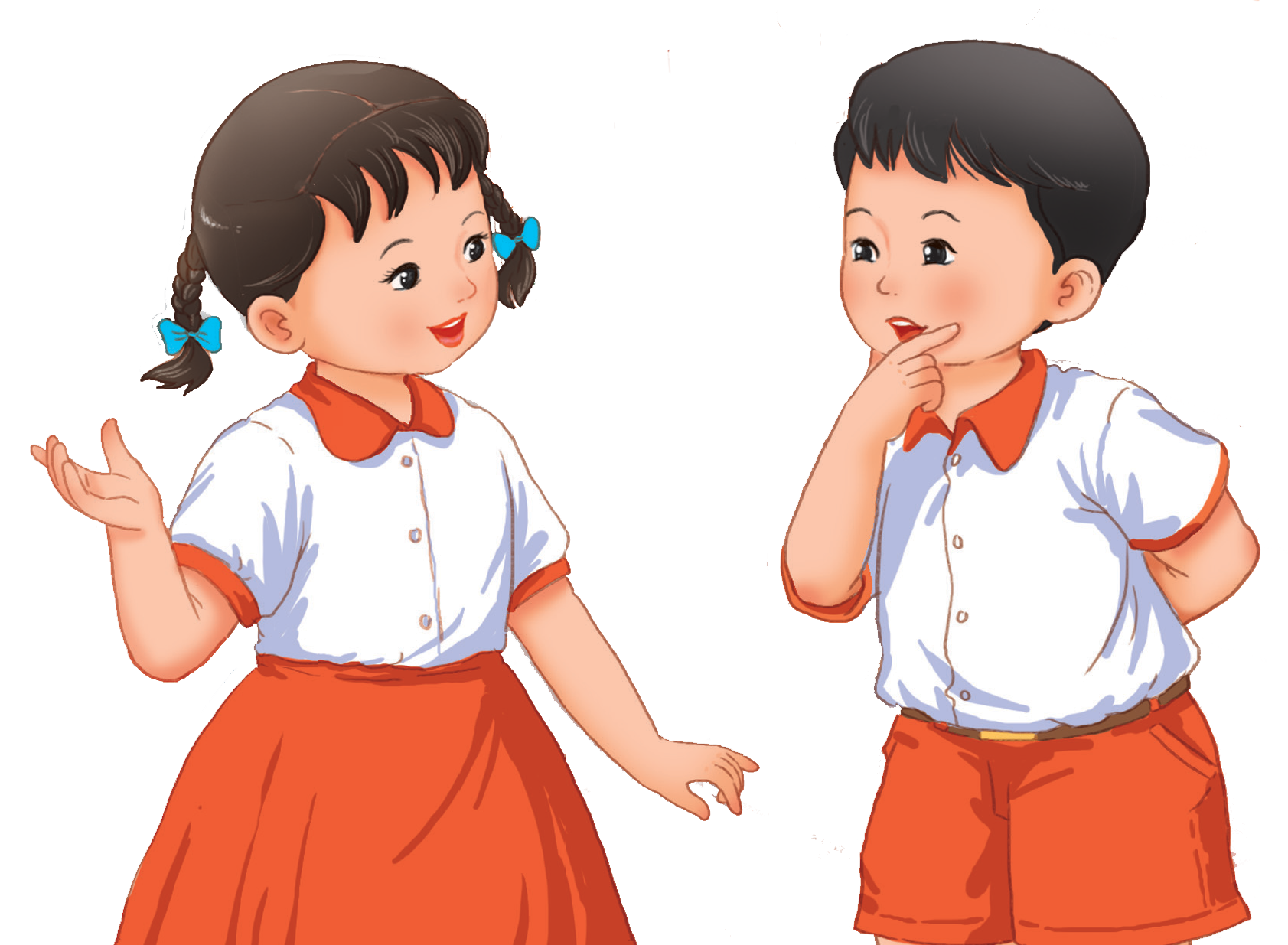 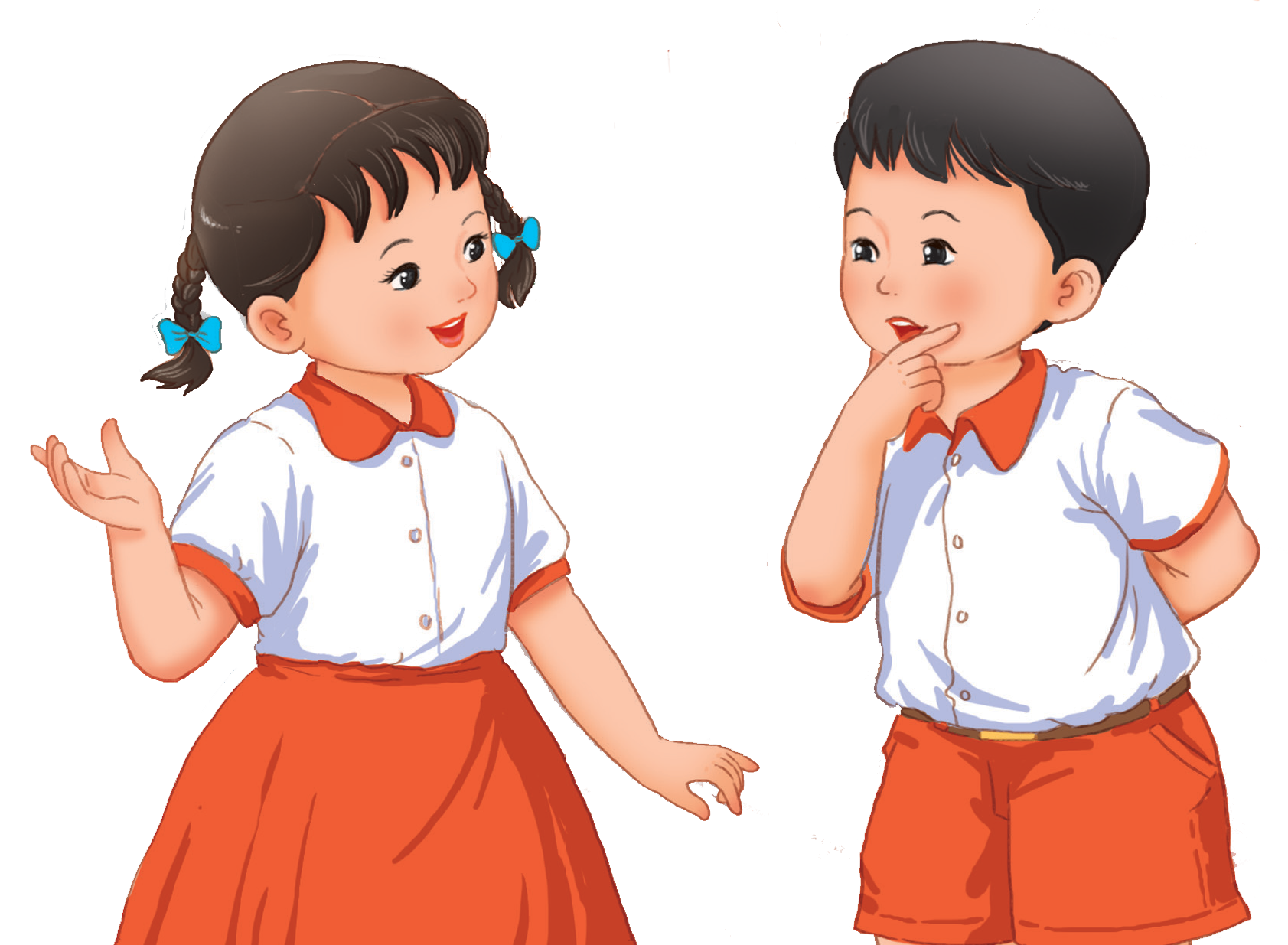 Tạm biệt và 
hẹn gặp lại!